Tankekart
Fjellrev
[Speaker Notes: Begynn med å skrive «fjellrev» midt på et blankt ark. Lag en ring rundt.]
Tankekart steg 1
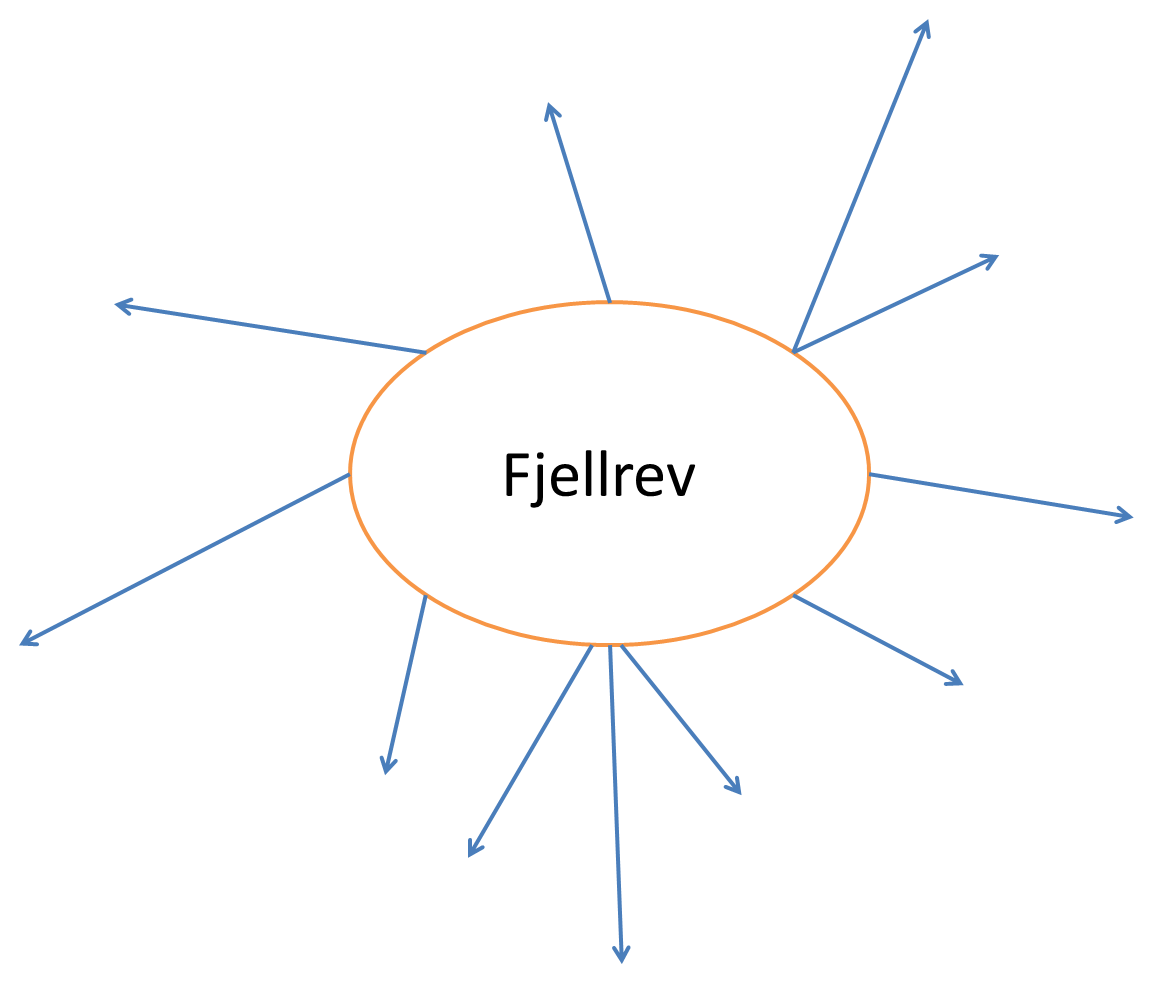 [Speaker Notes: Fyll på med ord som elevene kommer på (assosierer) med ordet fjellrev. Skriv ordene eller strekene ut fra tema med blått.]
Tankekart steg 2
Fjellrev
[Speaker Notes: Neste gang dere bruker tankekart som en pedagogisk metode, skriver dere ordene eller strekene ut fra midten med rødt. På den måten synliggjøres hva nytt elevene har lært.]